Министерство экономического развития края
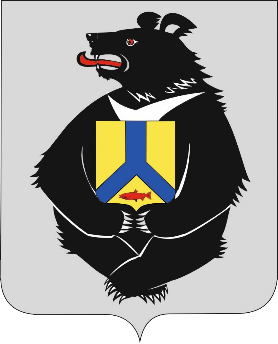 Реализация целевой модели
«Поддержка малого и среднего предпринимательства»
заседание Совета по предпринимательству и улучшению инвестиционного климата Хабаровского края
Министерство экономического развития края
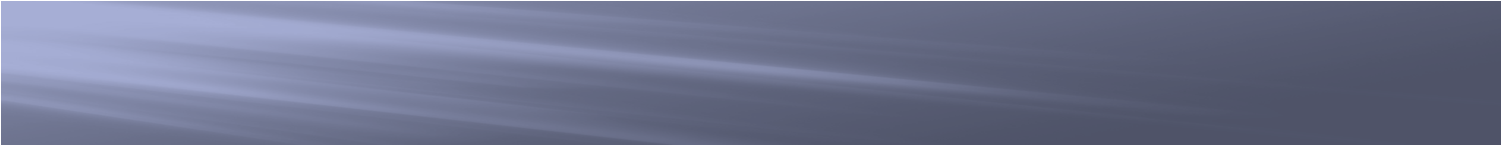 Целевые модели улучшения инвестиционного климата
Министерство экономического развития края
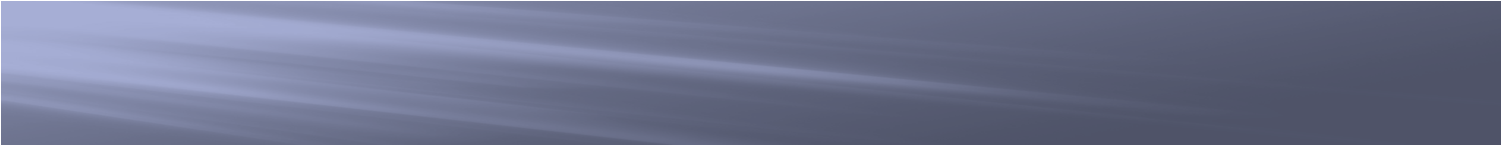 Профиль Хабаровского края: ЦМ «Поддержка МСП»
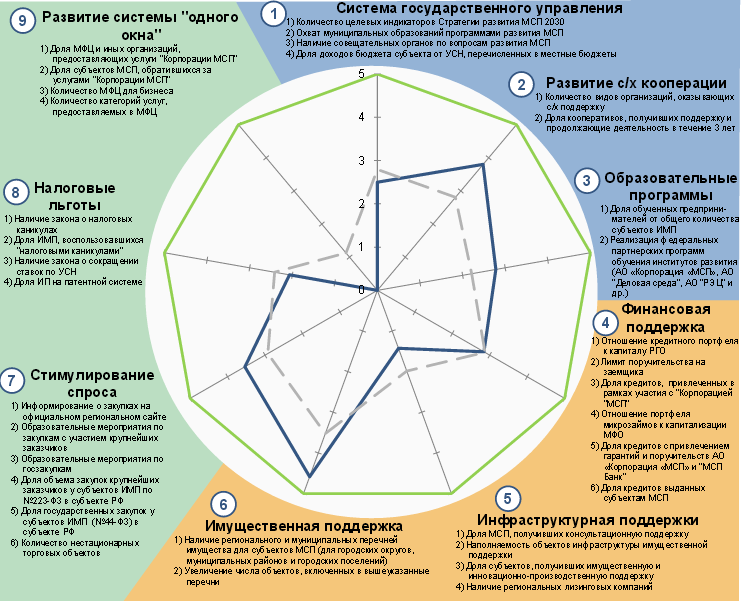 10 факторов
43 КПЭ, 35 этапов
Выполнено (24 или 56%) Выполняется (19 или 44%)
1. Формирование системы государственного управления в сфере поддержки и развития СМСП
4 КПЭ, 4 этапа
Выполнено (2)
2. Организация оказания финансовой поддержки СМСП
5 КПЭ, 5 этапов
Выполнено (2)
3. Организация оказания инфраструктурной поддержки СМСП
7 КПЭ, 4 этапа
Выполнено (4)
4. Организация оказания имущественной поддержки СМСП
4 КПЭ, 2 этапа
Выполнено (4)
3 КПЭ, 3 этапа
Выполнено (1)
5. Реализация мер, направленных на обучение СМСП
6 КПЭ, 7 этапов
Выполнено (5)
6. Стимулирование спроса на продукцию СМСП
5 КПЭ, 4 этапа
Выполнено (2)
7. Формирование системы налоговых льгот для СМСП
5 КПЭ, 2 этапа
Выполнено (1)
8. Предоставление услуг по принципу «одного окна» для оказания поддержки СМСП, а также гражданам
3 КПЭ, 3 этапа
Выполнено (3)
9. Развитие сельскохозяйственной кооперации
1 КПЭ, 1 этап
Выполнено (0)
10. Развитие системы «Бизнес-навигатор»
Министерство экономического развития края
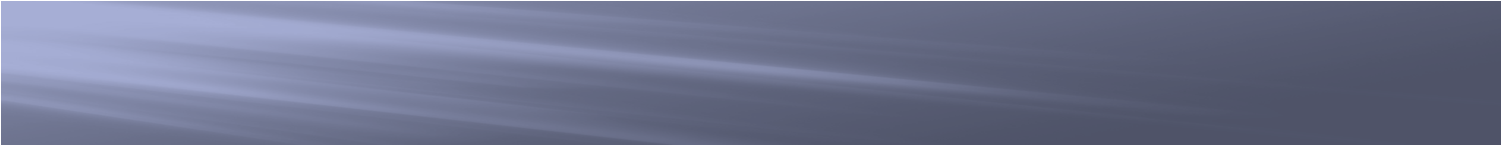 Важнейшие показатели целевой модели
4500
100%
районов с программами развития предпринимательства
субъектов МСП получат консультационную поддержку
256
1100
субъектов МСП получат финансовую поддержку
госуслуг организованно по принципу «одного окна» в МФЦ
На официальном сайте края работает информационная система «Витрина закупок Хабаровского края»
16
1
раз в год на Совете и президиуме Совета обсуждаются проблемы предпринимательства
Достижение КПЭ до конца 2017 года
Министерство экономического развития края
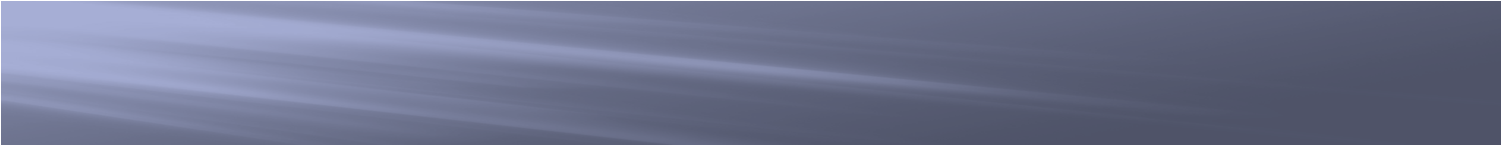 Важнейшие показатели целевой модели
3230
Патентов  должны приобрести в 2017 году
485
ИП должны воспользоваться налоговыми каникулами
50%
налогов по УСН должно поступать в бюджеты МО
Достижение КПЭ до конца 2017 года
Министерство экономического развития края
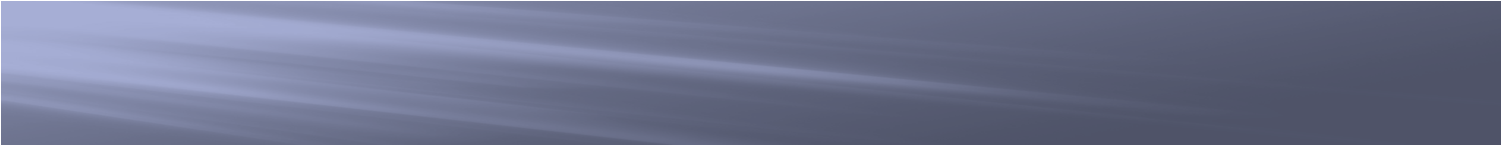 Поддержка МСП: работа с федеральными институтами
Гарантийная поддержка
независимые гарантии Корпорации МСП
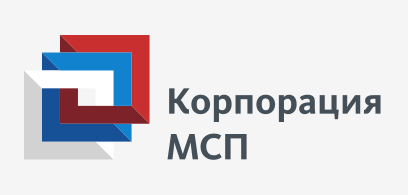 Программа стимулирования кредитования 
(Программа 6,5)
Иные формы финансовой поддержки СМСП(развитие лизинговых и факторинговых операций, разработка механизмов рефинансирования долговых обязательств СМСП)
БИЗНЕС-НАВИГАТОР МСП
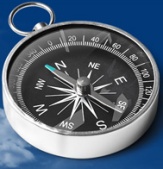 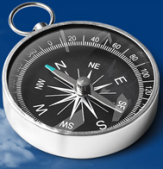 Кредиты на пополнение оборотного капитала (на срок до 3-х лет, с максимальной ставкой 12,5% годовых)
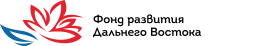 Кредиты на инвестиции(на срок до 10 лет, с максимальной ставкой до 13,5% годовых)
Министерство экономического развития края
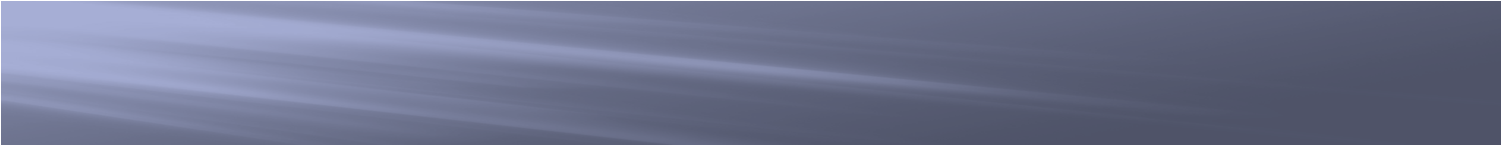 Поддержка МСП: развитие сервисов «одно окно»
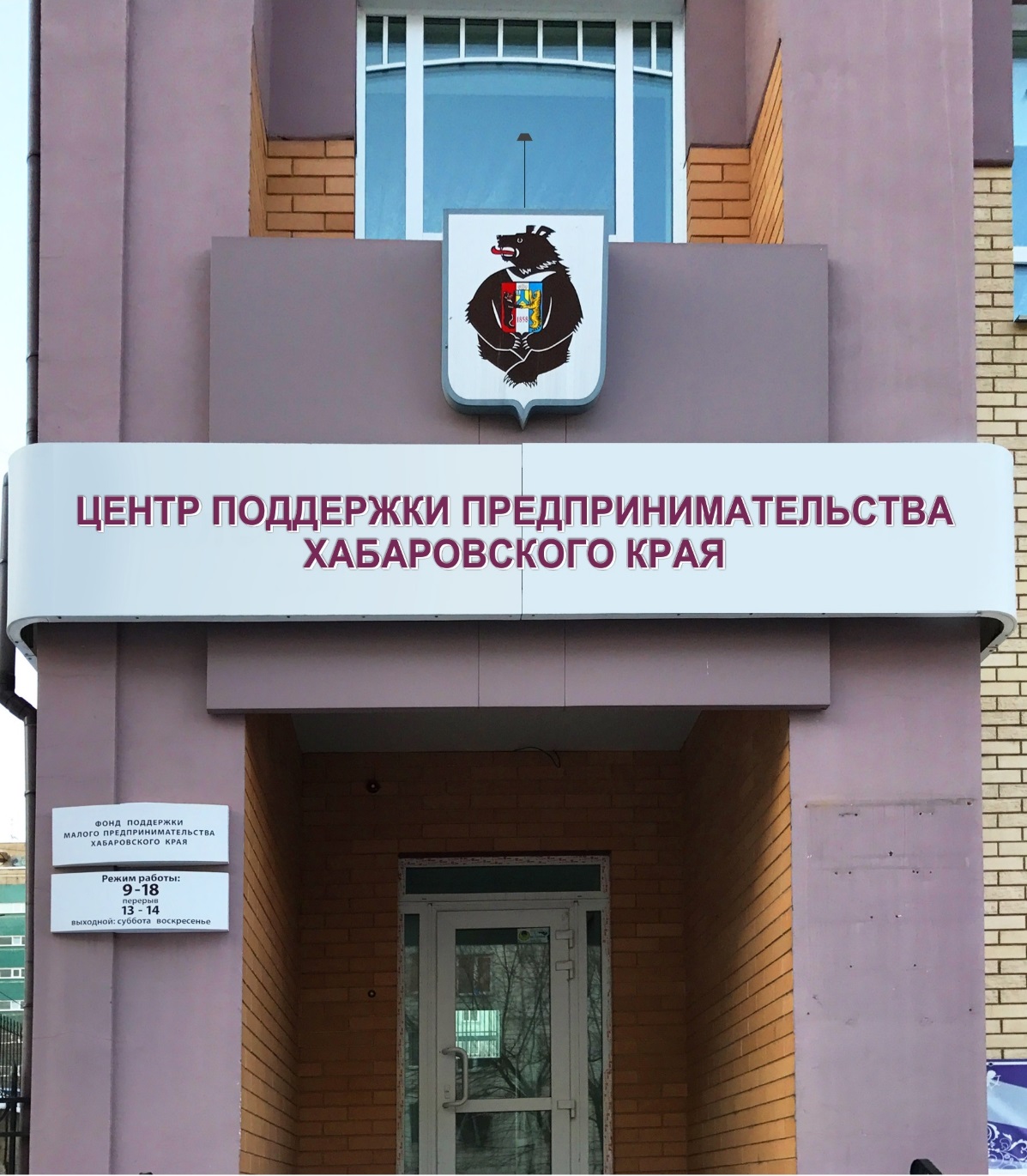 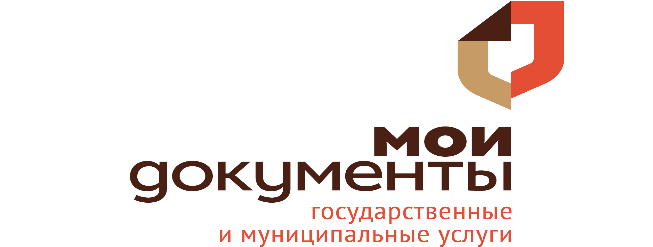 Микрозаймы. 8.25 % – 10 % годовых
до 3 лет до 3 млн. рублей
Гарантии. до 70 % залога
до 5 лет до 25 млн. рублей
Обучение, консультации информирование
Содействие развития экспорта
«ОДНО ОКНО» (регистрация ЮЛ и ИП, разрешительные процедуры и др.)
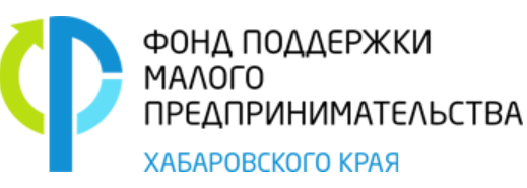 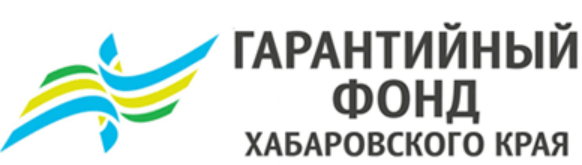 Содействие развитию предпринимательства в социальной сфере
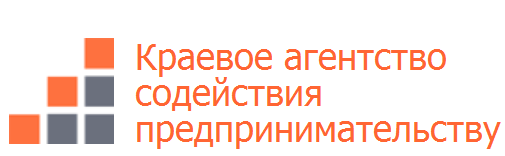 ДВЦРКСС
Центр 
Экспорта
Единый номер 8-800-555-39-09
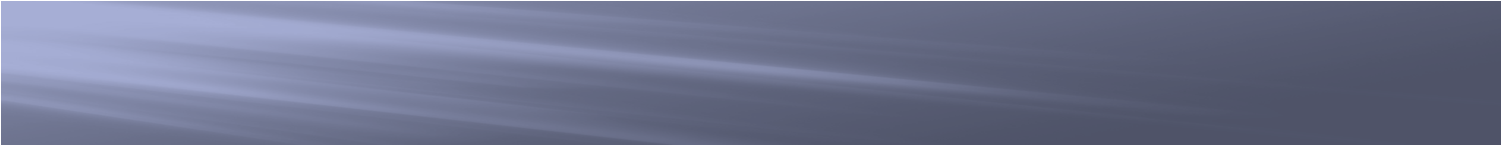 Министерство экономического развития края
МФЦ для бизнеса в районах края
Система предоставления дополнительных информационно-консультационных услуг для бизнеса по принципу «одно окно»
Открытие МФЦ для бизнеса 
в г. Комсомольске-на-Амуре
Открытие МФЦ для бизнеса 
в рп. Чегдомын
01.12.2016
28.11.2016
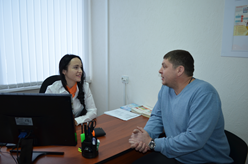 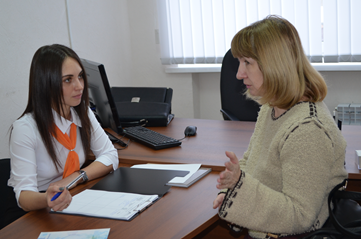 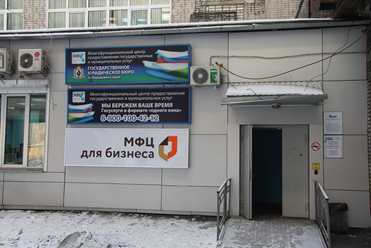 2017 г. Обеспечение доступа в геоинформационную аналитическую  систему  «Бизнес-навигатор МСП» на базе МФЦ для бизнеса 
в г. Комсомольске-на-Амуре
Консультационные услуги ЮЛ и ИПпо вопросам:
- открытия бизнеса
- видов государственной поддержки
- разрешительных документов для подключения  тепло-, электроэнергии, воды, газа и т.д.
- участия в обучении и тренингах
- защиты интересов предпринимателей
Министерство экономического развития края
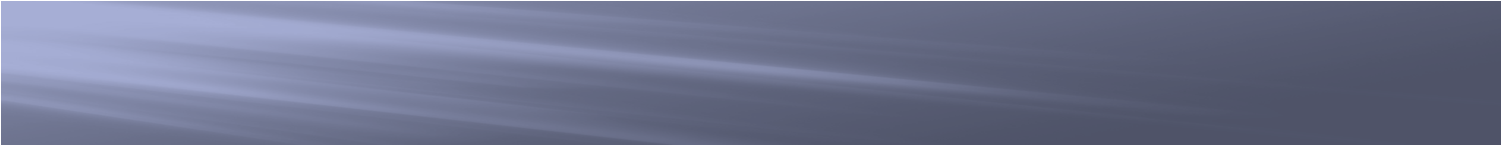 Системные меры поддержки СМП в крае
продление пониженной ставки УСН в размере 8 % (обычная ставка 15 %)
продление «налоговых каникул»
Внесение изменений в патентную систему налогообложения с целью повышения ее привлекательности для предпринимателей
Сохранение ставок арендной платы по договорам аренды краевого государственного имущества на 2017 год
Министерство экономического развития края
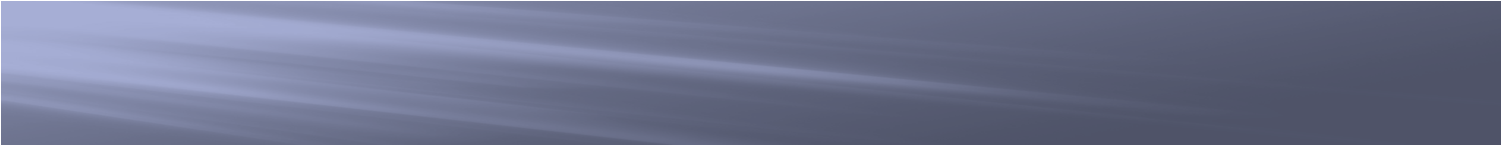 Обратная связь реализации целевых моделей
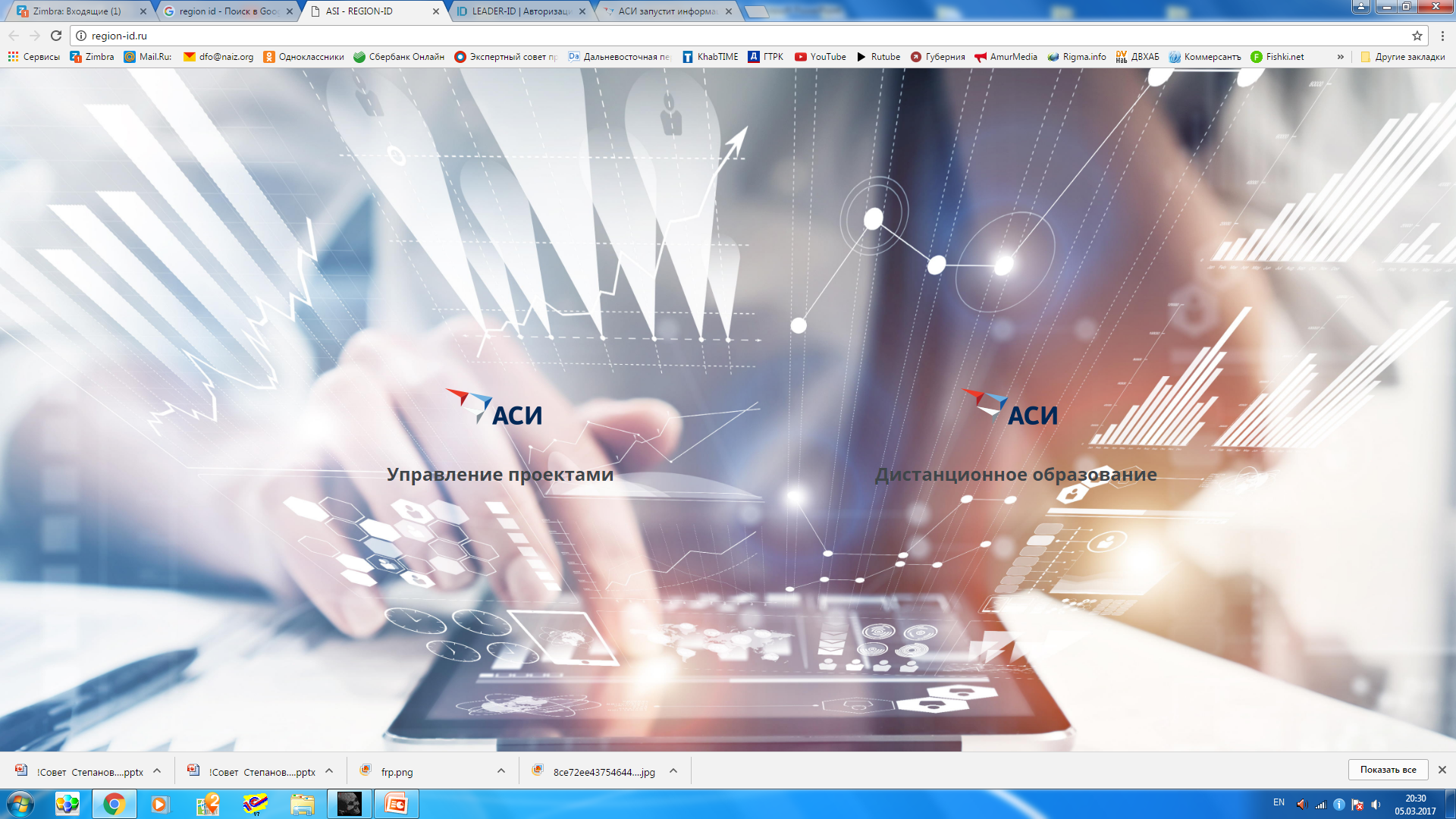 Региональные экспертные группы АСИ
Региональные экспертные группы АСИ
Региональные экспертные группы АСИ
Оценка хода реализации целевых моделей улучшения инвестиционного климата Хабаровского края
Region-ID
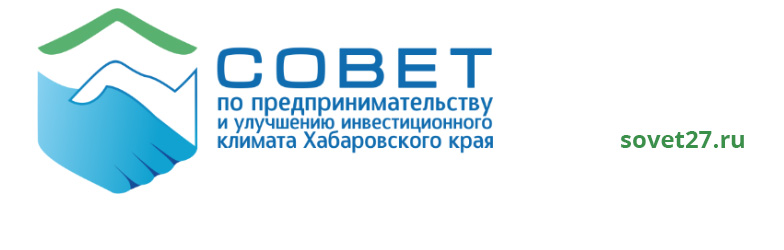 Обсуждения
Обсуждения
Экспертные группы
Идеи
Идеи
Предложения
Предложения
Министерство экономического развития края
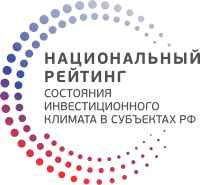 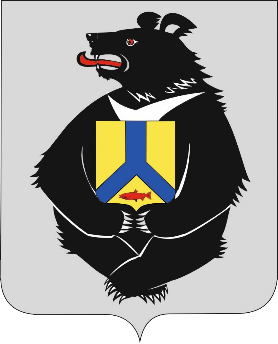 Реализация целевой модели
«Поддержка малого и среднего предпринимательства»
ЗАГОРСКИЙ ИВАН ОЛЕГОВИЧ
заместитель министра экономического развития края по развитию предпринимательства и рынков